Drought Triggers in Barton Springs Segment of Edwards Aquifer
Natalie Ballew
Jackson School of Geosciences, Energy & Earth Resources
LBJ School of Public Affairs
5 December 2013
Barton Springs Segment of Edwards Aquifer
[Speaker Notes: Naturally discharges several streams Generally, springflows in Texas are reportedly diminishing due to groundwater pumping, but there can be exceptions due to urban recharge. This segment is an urban system with great uncertainty. 

How can this uncertainty be used to determine best management?]
Barton Springs Segment of Edwards Aquifer
Barton Springs: 
Average discharge – 53 cfs
Lowest discharge – 11 cfs (1950s)
Austin average pumping – 12 cfs
Increasing population and urbanization
Conflict
Urban development
Water users
Environmentalists
How to plan for sustainable yield given multiple-use interests and drought conditions?
Tool for Groundwater Planning
Demonstrate effects of various management decisions in light of uncertainty
Use map as a tool in decision settings to demonstrate effects of pumping and pumping restrictions on spring flow and volume of water in the segment
Groundwater Availability Model
Drought Triggers
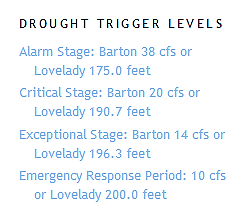 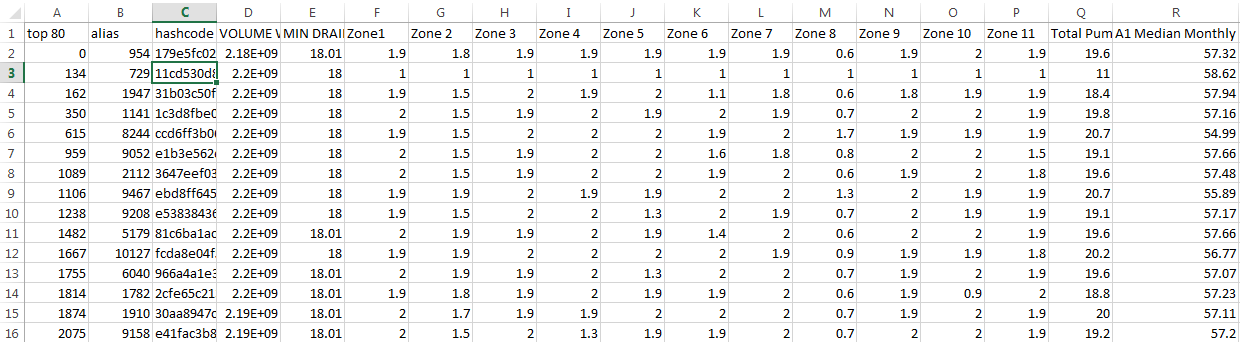 Data
Result
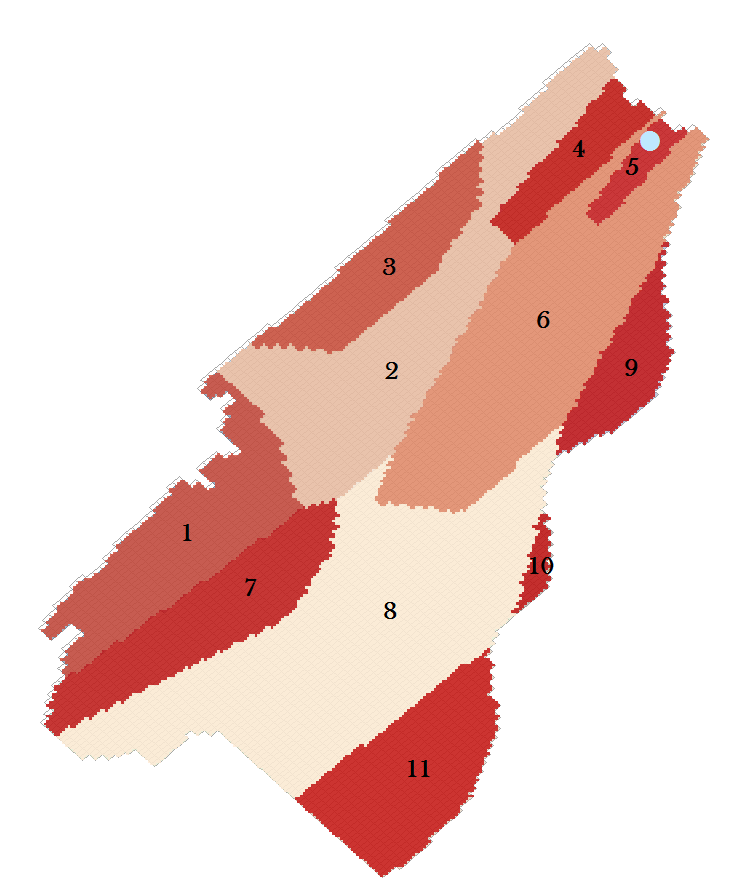 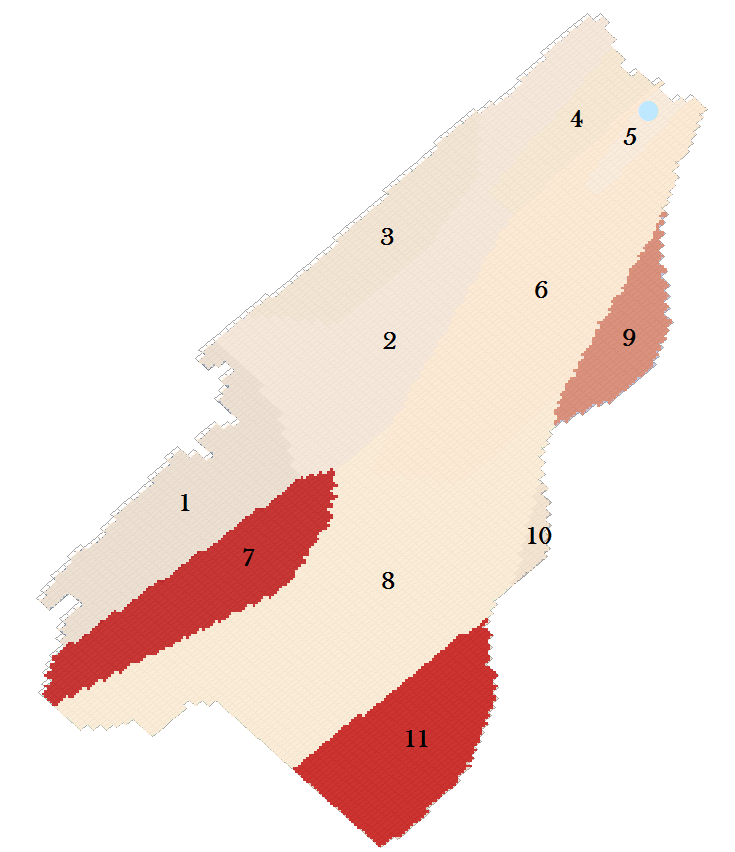 What’s next?
MODFLOW Analyst in ArcHydro Groundwater
Demand Centers, Volume Demand, Urban Density
Monitoring Wells vs Pumping Wells
Questions?
Special Thanks to
Dr. Suzanne Pierce
Earth-Society Systems Research Group
Dr. Maidment & Gil Strassberg